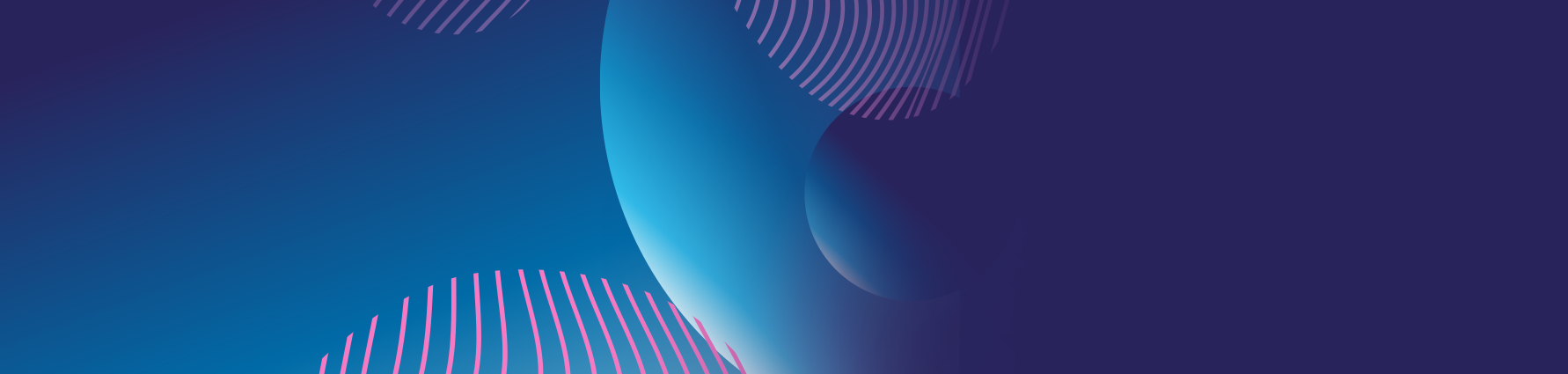 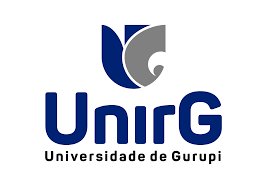 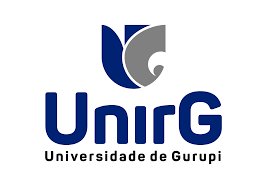 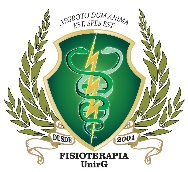 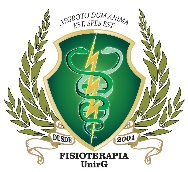 TÍTULO DO TRABALHO
SILVA, José; PEREIRA, João; JOSÉ, Maria.
Universidade de Gurupi - UnirG
Curso de Fisioterapia
CONCLUSÃO






REFERÊNCIAS
INTRODUÇÃO









OBJETIVO





MÉTODO
.
RESULTADOS
INSERIR IMAGEM OU VÍDEO
INSERIR DADOS, GRÁFICO OU TABELA